Fonds Lucien Carlier (1593)
Fonds Robert Halleux (263388)
June 9 2009 at 1:06:51
Fonds USC Bressoux (265103)
June 16 2009 at 3:06:37
Fonds Raymond Bayot (265117)
June 16 2009 at 3:06:19
Fonds USC Grâce-Berleur (265129)
June 16 2009 at 4:06:51
USC Grâce-Hollogne (265131)
June 16 2009 at 4:06:37
Fonds Roland Brulmans (265136)
June 16 2009 at 4:06:55
Fonds USC Poulseur (265144)
June 16 2009 at 4:06:15
Fonds R. Vermeersch - J. Latin (265147)
June 16 2009 at 4:06:04
Fonds J.- L. Decerf (265152)
June 16 2009 at 4:06:51
Fonds Jean Nihon (265154)
June 16 2009 at 4:06:38
Fédération verviétoise du Parti socialiste   (265201)
June 17 2009 at 8:06:37
Fonds FMSS/Solidaris (265203)
June 17 2009 at 9:06:47
Fonds Femmes prévoyantes socialistes (265208)
June 17 2009 at 9:06:56
Fonds Union Coopérative (265210)
June 17 2009 at 9:06:15
Fonds "Fonds de solidarité Truffaut-Delbrouck" (265211)
June 17 2009 at 9:06:29
Fonds FGTB (265212)
June 17 2009 at 9:06:03
Fonds Jeunes gardes socialistes et Jeunes socialistes (265217)
June 17 2009 at 9:06:06
Fonds Charles Bailly (265219)
June 17 2009 at 9:06:46
Fonds Jean Blistin (265221)
June 17 2009 at 9:06:38
Fonds Joseph Bondas (265231)
June 17 2009 at 9:06:42
Fonds Joseph Bovy (265234)
June 17 2009 at 9:06:23
Fonds Henri Brenu (265244)
June 17 2009 at 9:06:08
Fonds Léon Brockus (265245)
June 17 2009 at 9:06:31
Fonds André Cools (265249)
June 17 2009 at 10:06:56
Fonds V. Crahay et T. Delgombe (265251)
June 17 2009 at 10:06:51
Collection Gustave-Arthur Dassonville (265252)
June 17 2009 at 10:06:23
Fonds Claude Dejardin (265254)
June 17 2009 at 10:06:01
Fonds Georges Dejardin (265256)
June 17 2009 at 10:06:57
Fonds Célestin Demblon (265275)
June 17 2009 at 10:06:02
Fonds Elisa Devlieger (265285)
June 17 2009 at 10:06:01
Fonds Jean-Pierre Digneffe (265288)
June 17 2009 at 11:06:04
Fonds Alexis Dohogne (265291)
June 17 2009 at 11:06:14
Fonds Alex Fontaine-Borguet (265293)
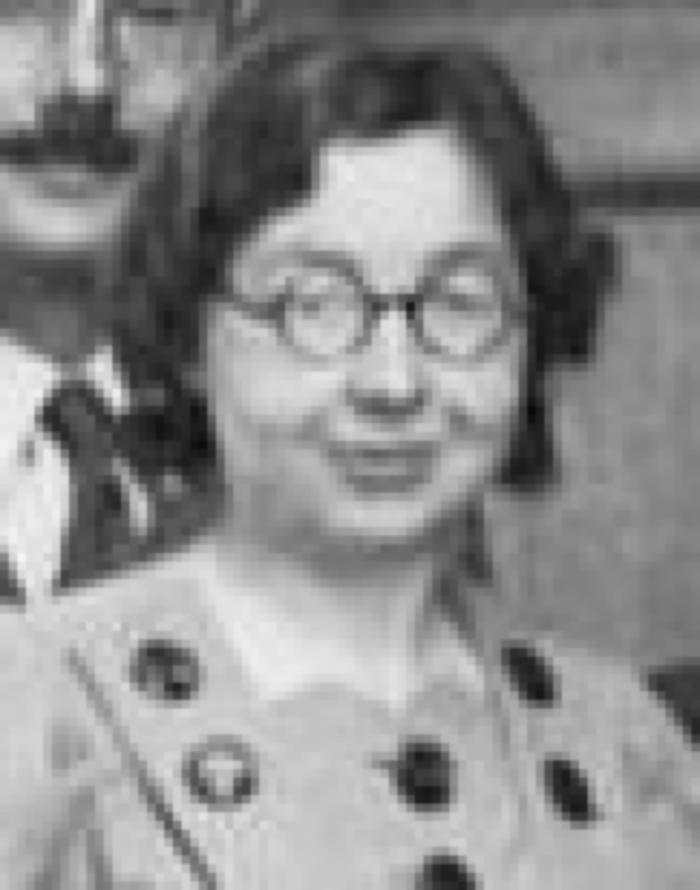 June 17 2009 at 11:06:37
Fonds Suzanne Gauthier-Houet (265296)
June 17 2009 at 11:06:40
Fonds Catherine Gillon (265300)
June 17 2009 at 11:06:26
Fonds Grévesse (265306)
June 17 2009 at 11:06:32
Fonds Hoebrechts (265313)
June 17 2009 at 11:06:16
Fonds René Jadot (265314)
June 17 2009 at 11:06:17
Fonds Mathieu Kisselstein (265317)
June 17 2009 at 11:06:03
Fonds Alphonse Lapaille (265324)
June 17 2009 at 11:06:54
Fonds Charles Léonet (265325)
June 17 2009 at 12:06:01
Fonds Christian Léonet (265329)
June 17 2009 at 12:06:10
Fonds Y. Loyen (265340)
June 17 2009 at 12:06:39
Fonds Jean Mathy (265342)
June 17 2009 at 12:06:17
Fonds Gilbert Mottard (265364)
June 17 2009 at 1:06:54
Fonds Gaston Paque (265365)
June 17 2009 at 1:06:12
Fonds Alphonse Peigneux (265366)
June 17 2009 at 1:06:02
Fonds Hubert Rassart (265368)
June 17 2009 at 1:06:31
Fonds Joseph Servais (265372)
June 17 2009 at 1:06:34
Fonds Jean Tillman (265373)
June 17 2009 at 1:06:01
Fonds Léon-Eli Troclet (265375)
June 17 2009 at 2:06:52
Fonds François Van Belle (265878)
June 18 2009 at 3:06:09
Fonds Réné Van Santbergen (265880)
June 18 2009 at 3:06:28
Fonds Irène et Georges Vrancken (265881)
June 18 2009 at 3:06:04
Fonds Christiane Wéry (265883)
June 18 2009 at 3:06:27
Fonds Jacques Yerna (265884)
June 18 2009 at 3:06:34
Collection Documents audio (265886)
June 18 2009 at 4:06:28
Collection chansons (265889)
June 18 2009 at 4:06:37
Collection gadgets et objets (265890)
June 18 2009 at 4:06:44
Collection affiches (265891)
June 18 2009 at 4:06:57
Collection photos (265894)
June 18 2009 at 4:06:46
Collection livrets ouvriers (265895)
June 18 2009 at 4:06:06
Collection électorale (266699)
June 24 2009 at 4:06:16
Fonds Georges Truffaut (269465)
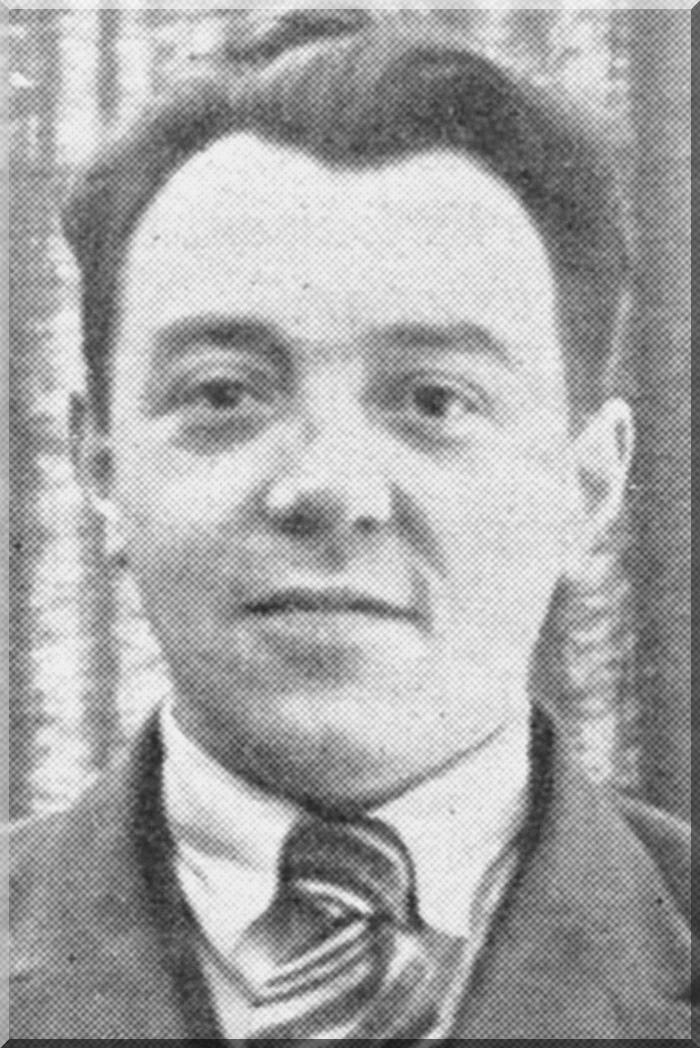 July 6 2009 at 3:07:01
Collection Documents audiovisuels (340606)
March 17 2010 at 11:03:29
Collection drapeaux et bannières (351415)
March 26 2010 at 10:03:20
Fonds Robert Carabin (404429)
October 15 2010 at 11:10:50
Fonds Marcel Lantin (407950)
November 8 2010 at 10:11:33
Fonds Paul Bolland (415264)
December 2 2010 at 3:12:20
Fonds USC Angleur (522227)
February 17 2011 at 10:02:02
CREO (526145)
February 18 2011 at 11:02:55
Fonds Femmes socialistes (526470)
February 18 2011 at 12:02:30
Fonds Service D (526546)
February 18 2011 at 12:02:46
Collection Sociétés Coopératives (526805)
February 18 2011 at 1:02:22
Collection Henri De Man (532625)
February 22 2011 at 2:02:34
Fonds André Renard (533306)
February 22 2011 at 4:02:15
Collection culture (534126)
February 23 2011 at 10:02:44
Collection Deuxième Guerre mondiale (534186)
February 23 2011 at 11:02:02
Collection 1er mai (534226)
February 23 2011 at 11:02:16
Collection documents divers (534253)
February 23 2011 at 11:02:38
Collection cartes de voeux et invitations (534365)
February 23 2011 at 11:02:37
Collection Dossiers biographiques (538106)
February 25 2011 at 10:02:16
Collection Coopératrices (1013046)
September 22 2011 at 12:09:45
Fonds Juliette Vidal (1245365)
December 22 2011 at 2:12:08
Fédération liégeoise du POB/PSB/PS (1792528)
June 28 2012 at 4:06:47
Collection Disquettes (1900705)
August 30 2012 at 7:08:42
Collection Diapositives (1900706)
August 30 2012 at 7:08:18
Fonds Léon Merlot  (2531726)
May 30 2013 at 4:05:12
Fonds René Pirquin (2768285)
October 7 2013 at 7:10:28
Fonds Faucons rouges (2775109)
October 10 2013 at 11:10:17
Fonds Freddy Terwagne (2846465)
November 21 2013 at 8:11:33
Cartes postales (2872705)
December 4 2013 at 11:12:38
Fédération Huy-Waremme du POB/PSB/PS (3284065)
June 12 2014 at 9:06:52
Fonds Jean-Claude Peeters (3562446)
November 19 2014 at 11:11:54
Collection dossiers documentaires (3785045)
April 14 2015 at 11:04:34
Fonds Louis Donnay  (4132640)
January 21 2016 at 3:01:11
Fonds Denise Iket (4153215)
February 4 2016 at 3:02:16
Fonds France Truffaut (ARC-P TRU-F)
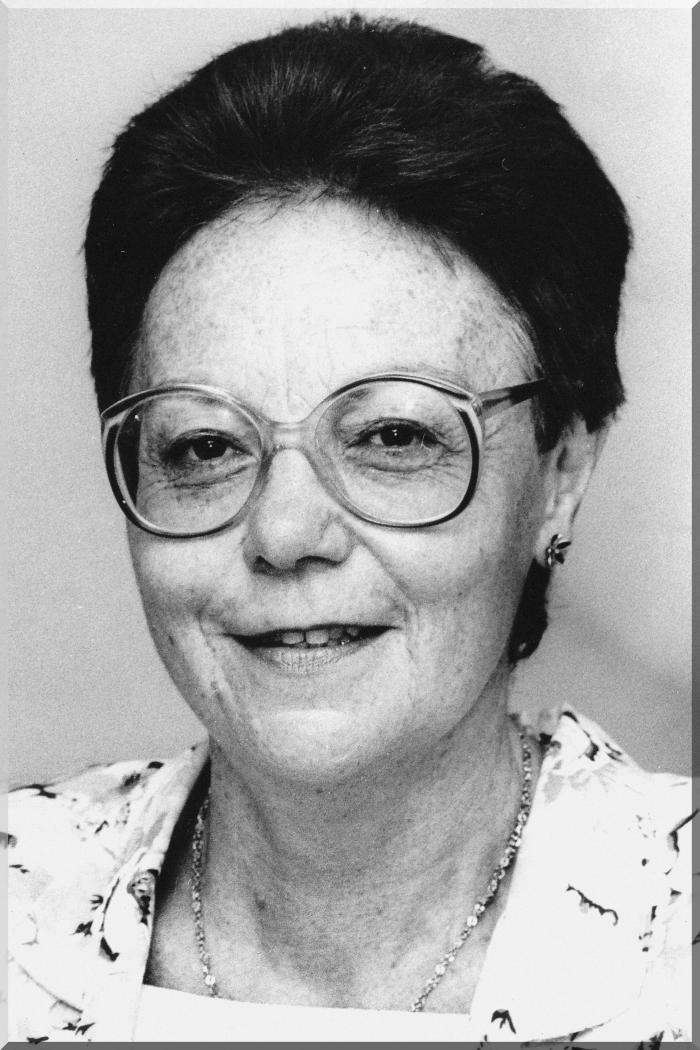 July 6 2009 at 3:07:01
Fonds Tony (et Louis) Bergmans  (BE ALPHAS ARC-P BER)
Fonds Hassan Bousetta   (BE ALPHAS ARC-P BOU )
Fonds Willy Demeyer (BE ALPHAS ARC-P DEME )
Fonds Joseph Latin (BE ALPHAS ARC-P LAT)
Fonds Joseph-Jean Merlot  (BE ALPHAS ARC-P MER-JJ)
Fonds Fabrice Meurant-Pailhe (BE ALPHAS ARC-P MEU)
Fonds Linda Musin (BE ALPHAS ARC-P MUS)
Fonds Joseph Polis (BE ALPHAS ARC-P POL)
Fonds Henri Putzeys (BE ALPHAS ARC-P PUT)
Fonds Jean Tilman (BE ALPHAS ARC-P TIL)
Fonds Raymond Vermeersch (BE ALPHAS ARC-P VER)
Fonds Yvan Ylieff (BE ALPHAS ARC-P YLI)